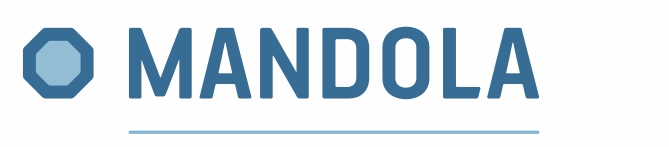 MANDOLA:Monitoring and Detecting on-line Hate Speech
Evangelos Markatos
FORTH and U of Crete
1
Roadmap
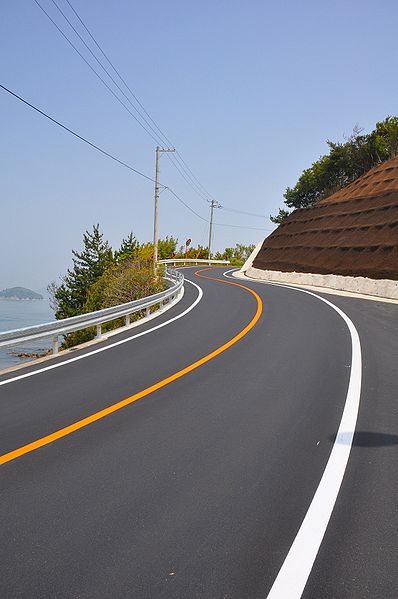 Who we are
What do we do? 
Why? 
How?
2
Roadmap
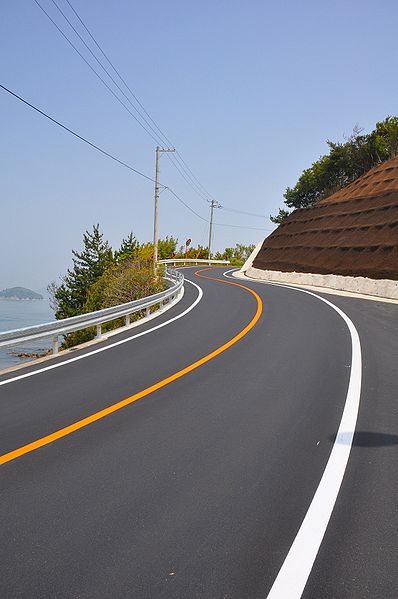 Who we are
What do we do? 
Why? 
How?
3
Our Background
Partners of the project are active in 
Cyber security 
Cybercrime research and education
Illegal Internet Content Reporting
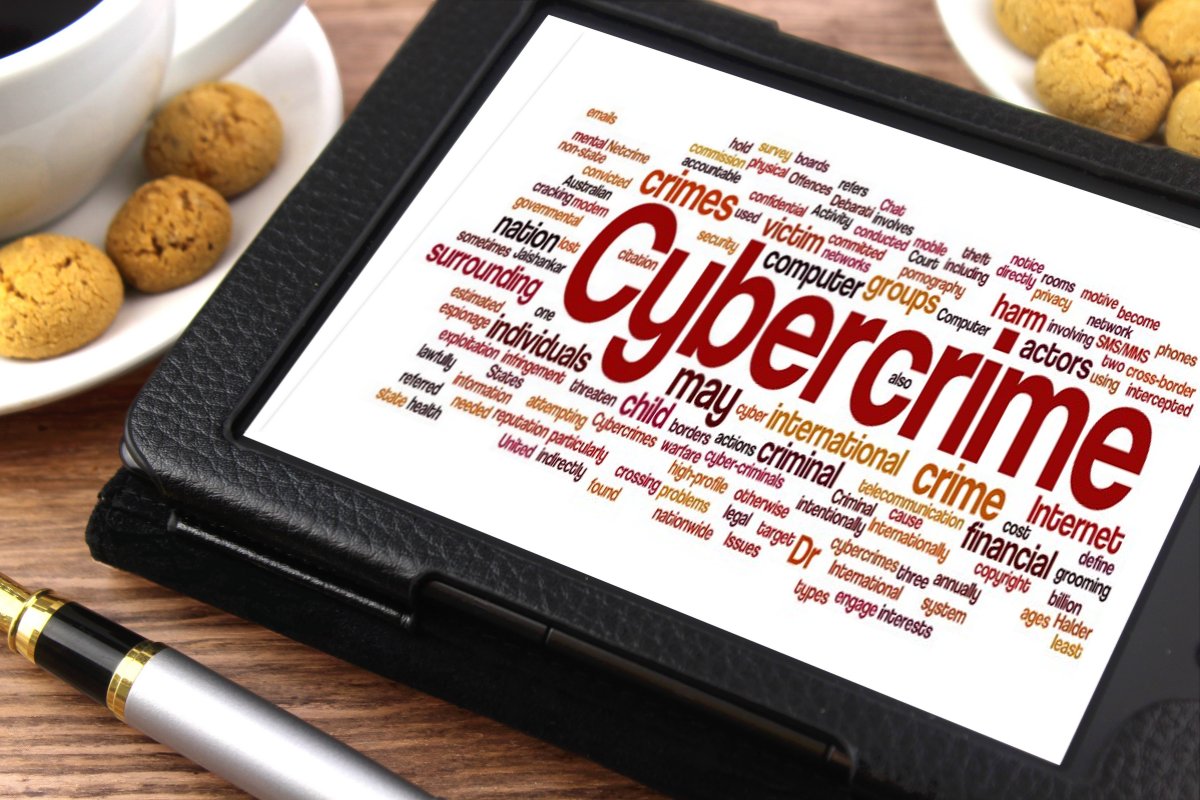 4
Our Background – Cyber security
SysSec: European  Network of Excellence in Cybersecurity 
Founding coordinator
Editor of Red Book in Cybersecurity
NIS (Network and Information Security) Platform
Strategic Research and Innovation Agenda
ECSO: European Cybersecurity Organization for the cPPP
Founding members (Spain and Greece) 
(alt.) member of the Partnership Board  
Strategic R&I Agenda  co-editor
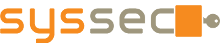 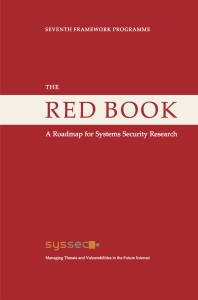 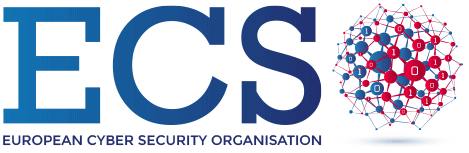 5
Our Background – Cybercrime Research and Education
National Centers of Excellence in cybercrime 
Founding coordinators in 
Spain, Greece, and Bulgaria
Safeline: Greek Hotline to report illegal Internet content
Founder and first coordinator
SENTER: European Network of National Centers of Excellence in cybercrime 
Founding member  and WP leader
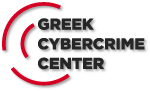 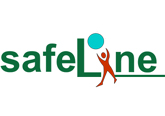 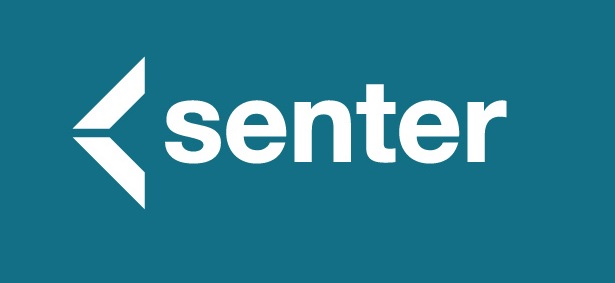 6
Roadmap
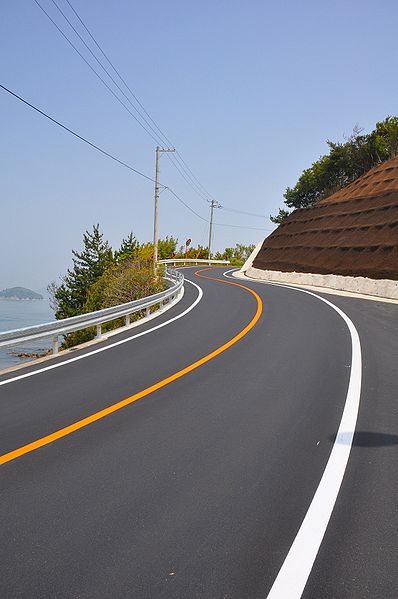 Who we are
What do we do? 
Why? 
How?
7
What do we want to do in MANDOLA?
Monitor
the spread and penetration of 
on-line hate speech in EU
Call for proposals (from 2014) reads:
“Monitoring and reporting on hate crime and on-line hate speech (HATE)”
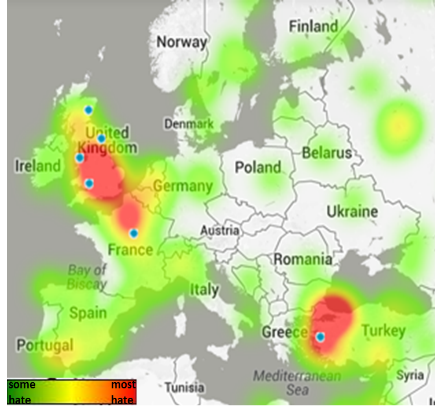 Mock up data
8
Roadmap
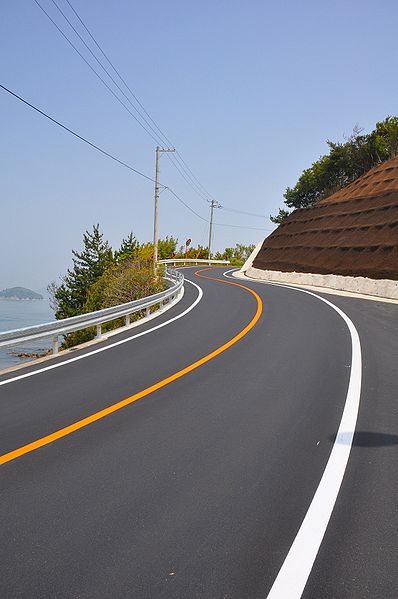 Who we are
What do we do? 
Why? 
How?
9
Why?
If you can not measure it you can not improve it
			Lord Kelvin

Measurements are at the core
of solid conclusions 
and sound actions
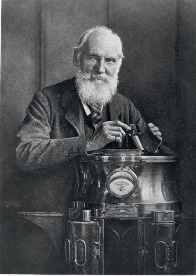 10
How  to measure it?
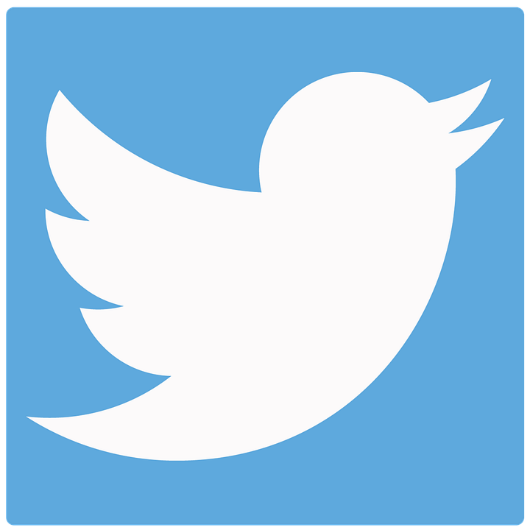 Twitter-based approach
Collect tweets
Apply a hate-detection  filter
From Hatebase:
A database of hate words 
https://www.hatebase.org/
Apply sentiment analysis
To find hate speech  
http://www.nltk.org/
 Use humans to 
correct and train the system 
i.e. remove false positives
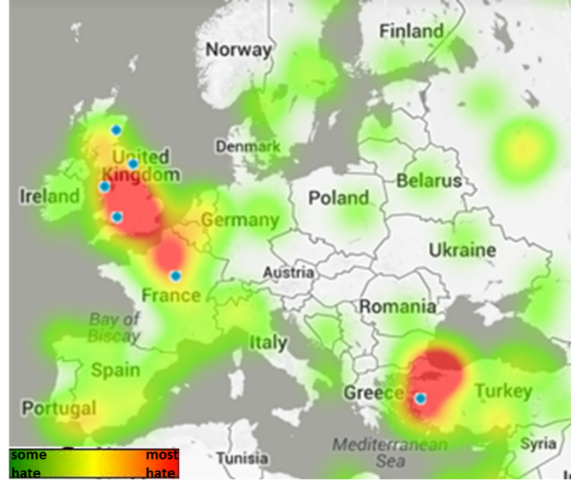 Mock up data
11
Roadmap
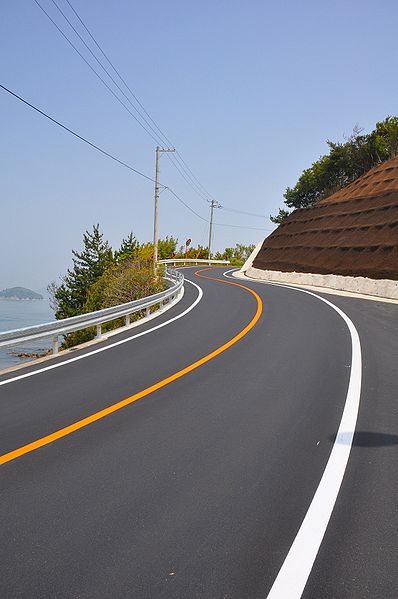 Who we are
What do we do? 
Why? 
How?
12
DashBoard is up and running
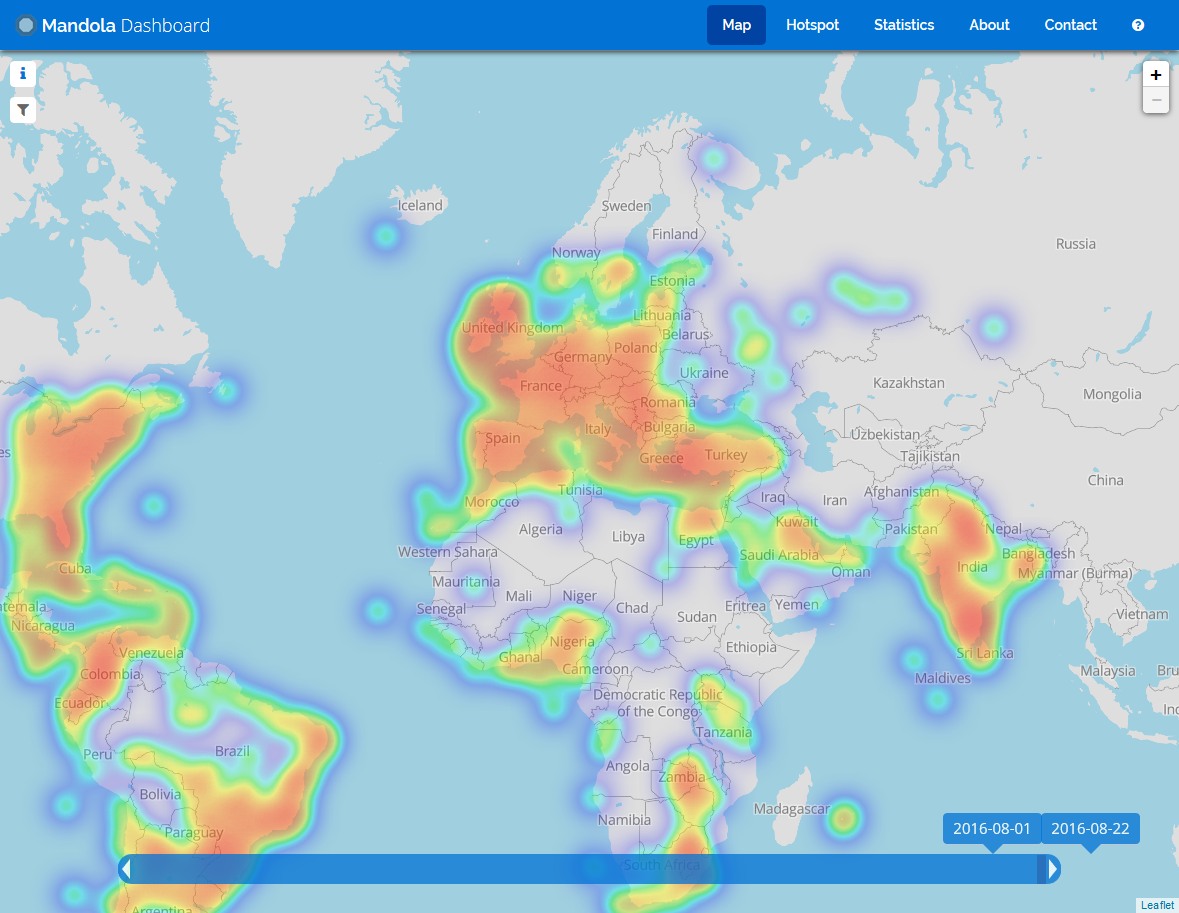 13
Per-country views
14
Various views I
Category
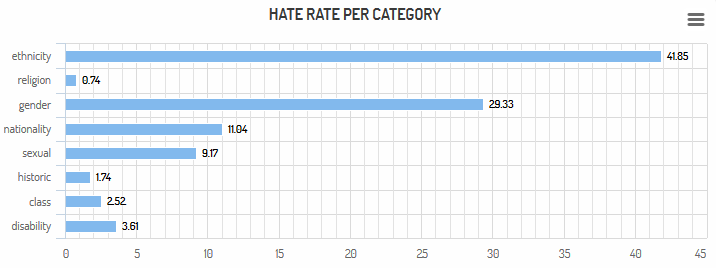 Mock up data
15
Various views II
Timeline
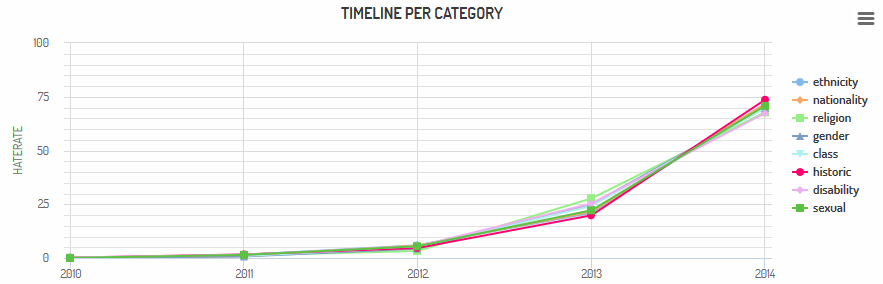 16
Various views III
Per country Category
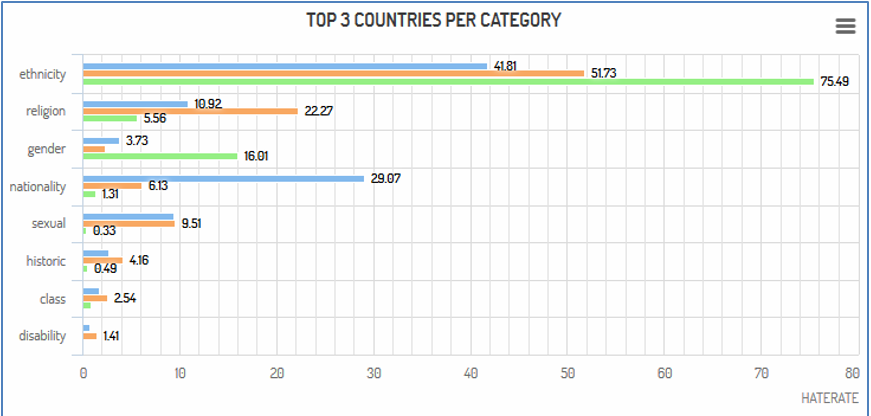 17
Other activities? Frequently Asked Questions
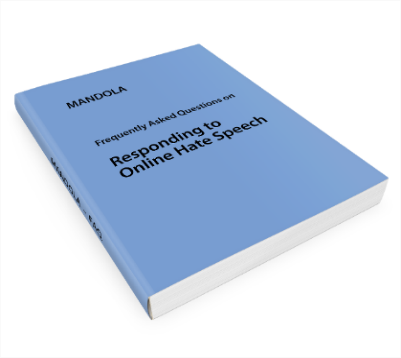 FAQ Book
What to do? 
I believe I have encountered hate speech. What can I do about it? 
Why words can be harmful and sometimes dangerous? 
I believe I have been a target of hate speech? What are my rights as a victim?
18
Other activities? Legal
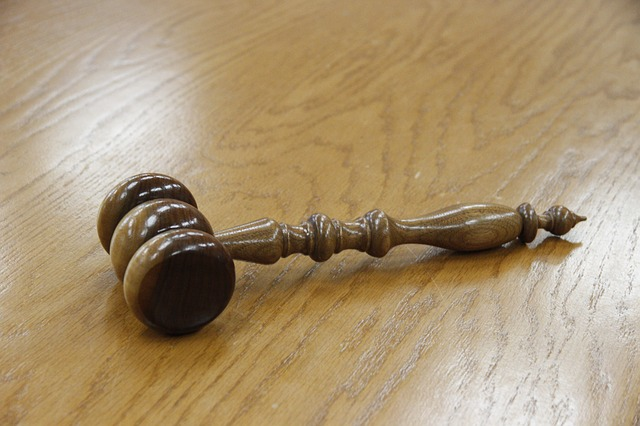 Definition
What is hate speech 
Legal Framework
In Member States
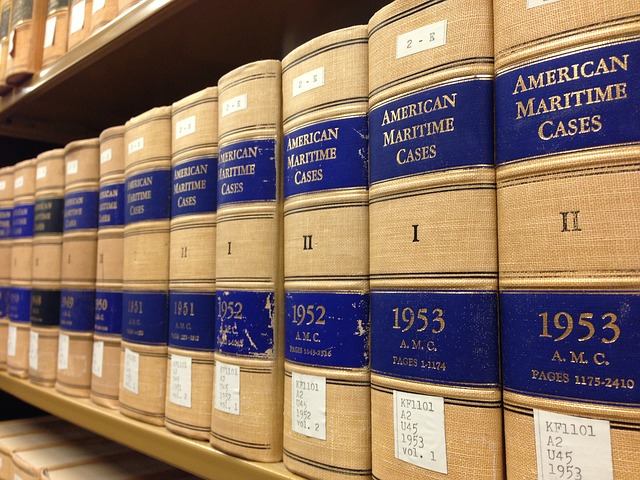 19
Who?
FORTH (coordinator), GR
U of Cyprus, CY 
AIS, IE
ICITA, BG
Bulgarian Center of Excellence in cybercrime 
UAM, SP
Spanish Centers of Excellence in cybercrime
UMO, FR
Member of the French CoE in cybercrime
INTHEMIS, FR
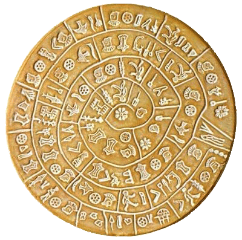 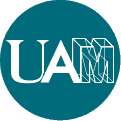 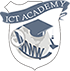 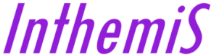 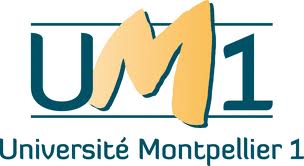 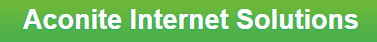 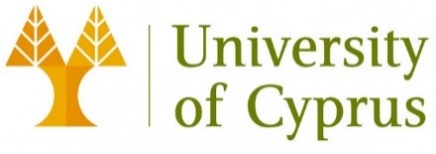 20
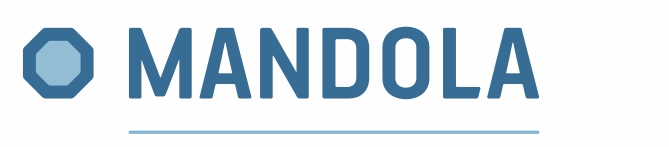 Thank you
Evangelos Markatos
FORTH and U of Crete
21